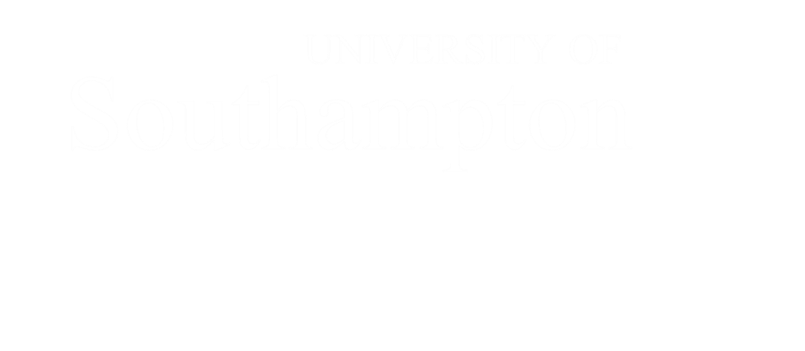 Customisation Process for Distributed Software Development projects
Abdulrahman Qahtani 
Supervisors 
Gary Wills and Andy Gravell
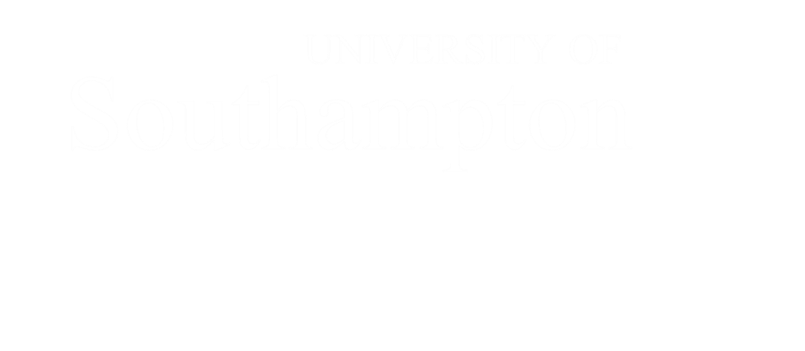 Research Domain
Distributed Software development
Prikladnicki, Audy, & Evaristo (2003) defined distributed software development as
 “a software development process where at least one involved actors (project team, customer or user is physically distant from the other”
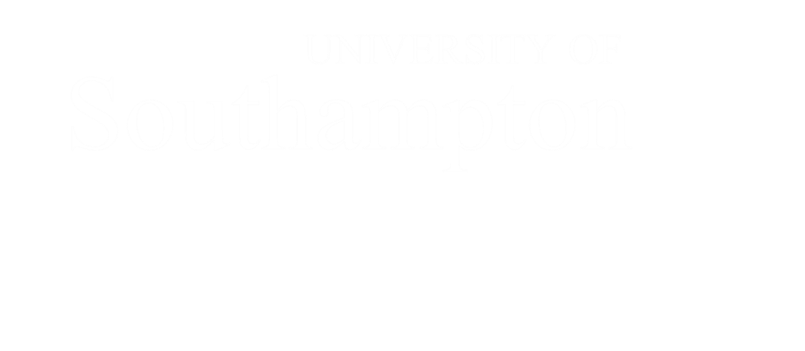 Research Domain
Customisation process
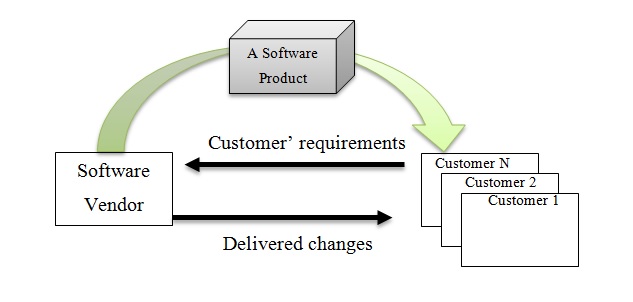 Customisation requests
Central development centre
Customer’s location
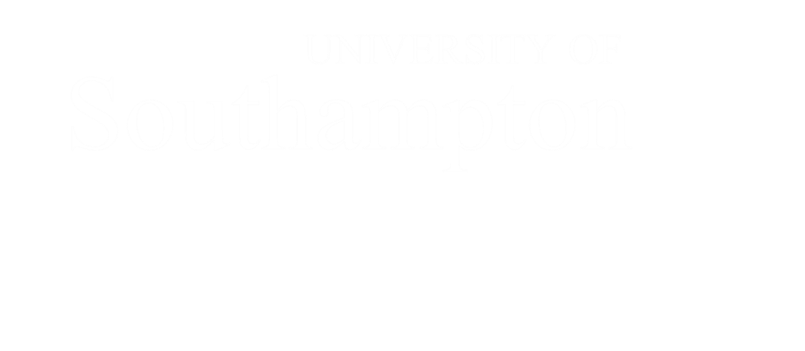 Queries, documents…etc.
Decision making
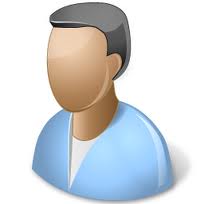 Working software
Representative
Customer
Problem Statement
Development team
Making  a decision and development of customers’ requirements by a distributed team increase the communication challenges.
Its implications are delays in: 
			* Decision making 
			* Development process
			* Entire customisation process
Customisation requests
Central development centre
Customer’s location
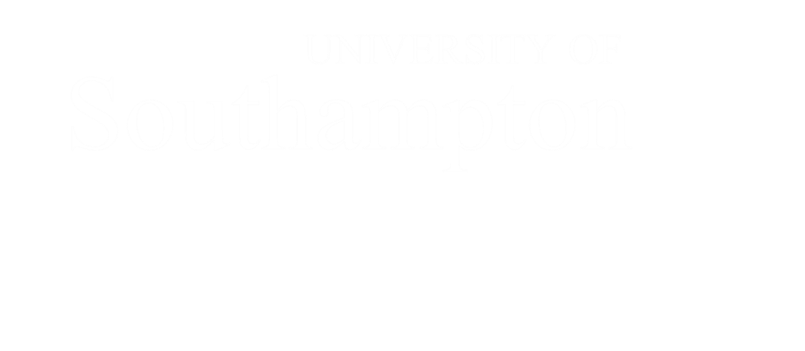 Decision making
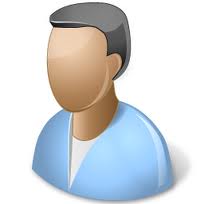 Decision making 
For customisation req.
Customer
The Proposed Solution
Working software
Development
Local 
Customisation team
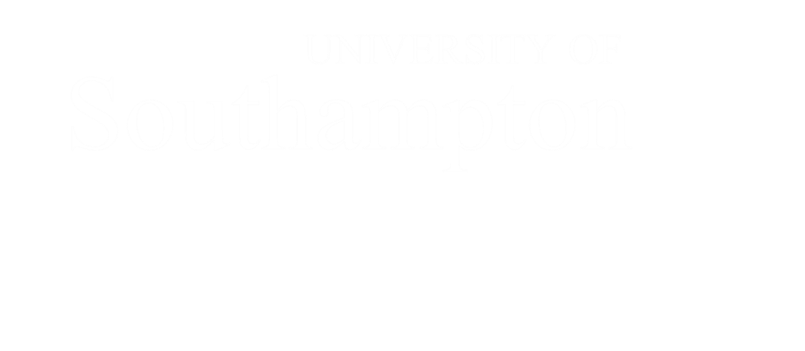 Evaluation Process
Contextual inquiry
Conducting the contextual inquiry on a real world case, a company customise software for 18 distributed customers. 

Study out put: 

 1- A conceptual model of a current model of real case 
2- A historical data which used as a trace data to drive the simulation process.
IS
IM
OS: output of the Simulation model
Run the data on a simulation for the Real case model
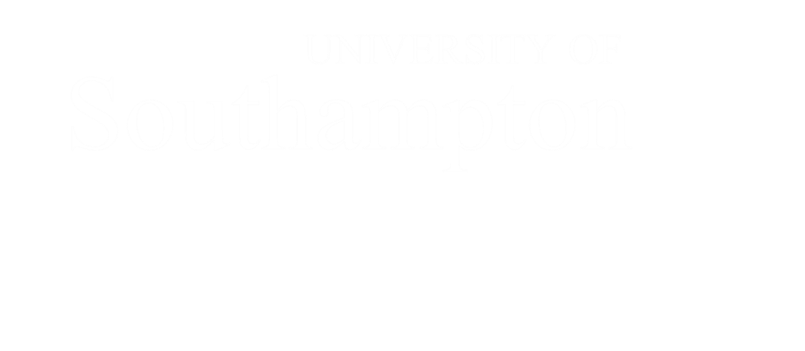 Trace data from the real case
Run the data on a simulation for the introduced model
OM: output of the introduced model
Evaluation Process
Simulation Method
IS
IM
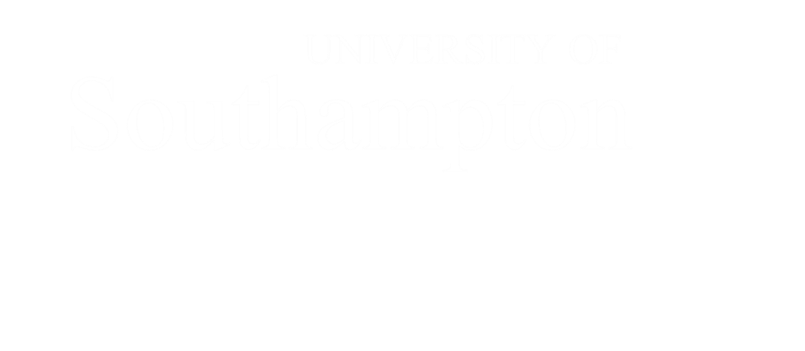 Evaluation Process
Confirmatory Study
Conducting semi structured interviews with 7 experts in the company to show them the simulation output and take their feedback.
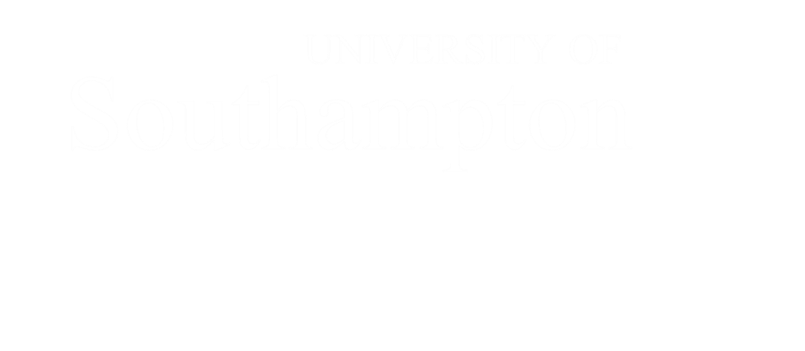 The Project Journey